LaboratorioSCALA 3
Caratterizzazione di una termoresitenzaMisura della caratteristica del diodo
Strumentazione, materiali
Alimentatore stabilizzato in corrente continua
Bread board
Multimetro
Cavie e connettori
Componenti:
Resistore
Capacitore
Diodo
catodo
anodo
I
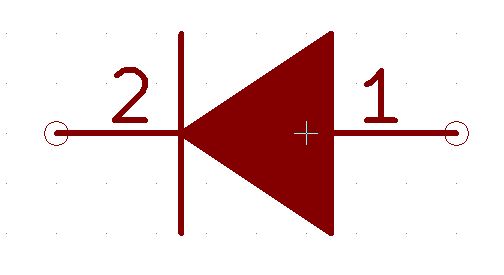 Misura della caratteristica del diodo
Circuito per la caratteristica del diodo
Utilizzeremo il circuito sotto riportato. Nella diapositiva seguente sono spiegati il significato e i criteri per la scelta della resistenza. Notiamo che l’amperometro misura esattamente la corrente del diodo, mentre il voltmetro misura la caduta di tensione sul diodo più la caduta di tensione sull’amperometro, che deve essere valutata utilizzando la resistenza interna dell’amperometro e la corrente misurata.
Il circuito per la caratterisitca del diodo
Circuito per la caratteristica del diodo
L’intersezione delle due curve da il punto di lavoro
Cambiando la tensione trasliamo la retta e cambiamo il punto di lavoro
Per raggiungere i punti della curva prossimi all’origine dobbiamo cambiare la pendenza della retta cambiando la resistenza in serieal diodo.
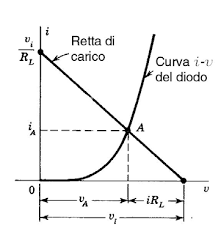